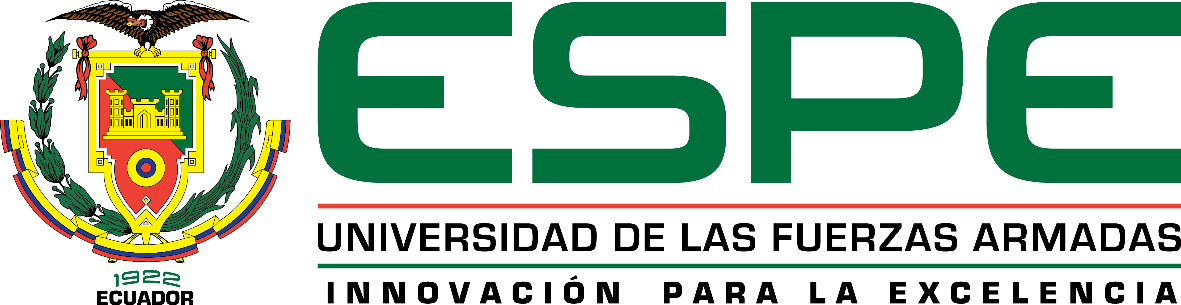 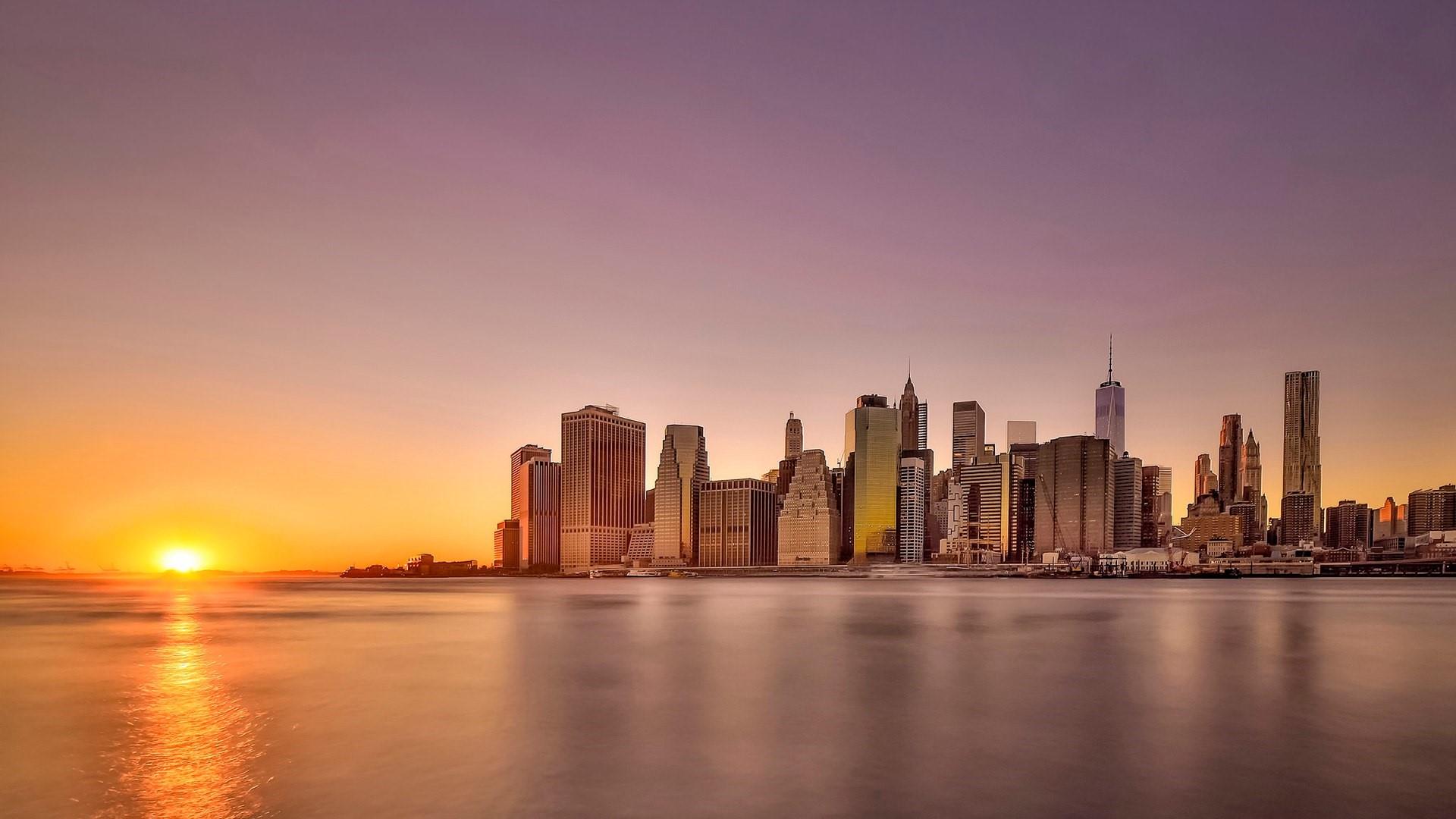 DEPARTAMENTO DE ELÉCTRICA, ELECTRÓNICA Y TELECOMUNICACIONES 

CARRERA DE INGENIERÍA EN ELECTRÓNICA, AUTOMATIZACIÓN Y CONTROL
TEMA: 
Diseño e implementación de un sistema de automatización para hogares con aplicación interactiva para la televisión digital basada en la plataforma Ginga.

AUTOR:
Enríquez Villarroel, Belén Alexandra

DIRECTOR:
Ing. Villamarín Zapata, Diego Fernando

SANGOLQUÍ - 2018
TEMARIO
Introducción

Diseño e implementación del sistema domótico

Diseño y desarrollo de la aplicación interactiva

Pruebas y resultados

Conclusiones y recomendaciones
INTRODUCCIÓN
MOTIVACIÓN
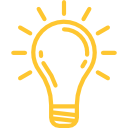 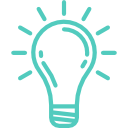 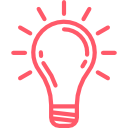 1
2
3
Existen trabajos tanto en el área de domótica como en el área de la interactividad de la televisión digital.
Estos dos sistemas están en auge y sin embargo no están asociados.
Fomentar la interacción de estos dos sistemas para otorgar una mayor autonomía y mejorar la calidad de vida.
[Speaker Notes: Existen distintos trabajos dentro del estado del arte relacionados con la domótica y la televisión digital. Sin embargo aún cuando estos dos sistemas están en auge, la domótica con los dispositivos más baratos y con mayores prestaciones y la televisión digital con el apagón analógico en el ecuador, estos dos temas no se encuentran relacionados entre si. Por esto la motivación de este proyecto es fomentar la interacción de estos sistemas para otorgar una mayor autonomía y mejorar la calidad de vida de las personas.]
LA DOMÓTICA, SUS NIVELES Y FASES PARA LA INSTALACIÓN
La domótica es la automatización de los sistemas eléctricos y electrónicos de una vivienda.
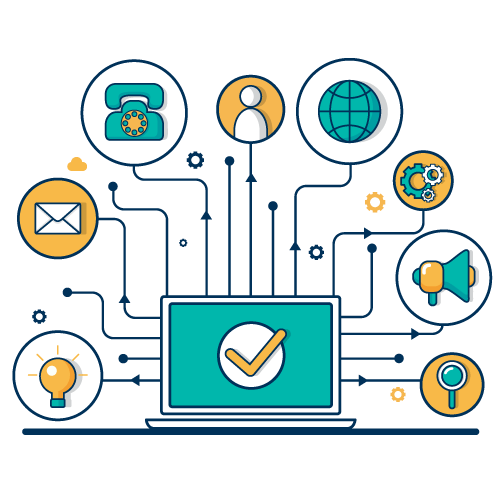 Trae beneficios como seguridad, comunicación, eficiencia energética y confort.
Se basa en la integración de tecnologías para mejorar la calidad de vida.
Cada hogar automatizado evidencia un 20% de ahorro de energía.
Se prevé un crecimiento lineal del 23.4% de la automatización de hogares en todo el mundo.
[Speaker Notes: Según Tecno global un empresa de domótica en el país cada hogar automatizado presenta un ahorro del 20%
Además según la CEDOM, asociación española de domótica e inmotica, se prevé un crecimiento línea del 23.4% de la automatización de hogares en todo el mundo]
LA DOMÓTICA, SUS NIVELES Y FASES PARA LA INSTALACIÓN
NIVELES DOMÓTICOS
NIVEL 1
NIVEL 2
NIVEL 3
Nivel mínimo de automatización.
Nivel medio de automatización.
Nivel alto de automatización.
NIVEL 1
0 PTS	          13 PTS			    	    60 PTS
NIVEL 2
0 PTS	         	             30 PTS		    	    60 PTS
NIVEL 3
0 PTS	         	            	                      45 PTS  	  60 PTS
[Speaker Notes: Una instalación para ser denominada inteligente  debe cumplir con ciertas características, las cuales son agrupadas en un conjunto de normas internacionales. Según la norma AENOR, el nivel de domotización es un nivel asignado a una instalación como resultado de un estudio de los dispositivos y aplicaciones existentes en la misma. Existen tres tipos de niveles, Nivel I, II y III, donde estos se definen mediante un puntaje basándose en el número de sensores, actuadores y servicios existentes en la instalación.]
LA DOMÓTICA, SUS NIVELES Y FASES PARA LA INSTALACIÓN
FASE
FASE
FASE
FASE
1
2
3
4
ENTREGA Y MANTENIMIENTO
DISEÑO
PUESTA EN MARCHA
INSTALACIÓN
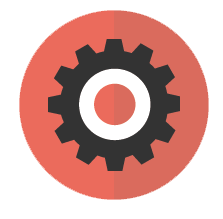 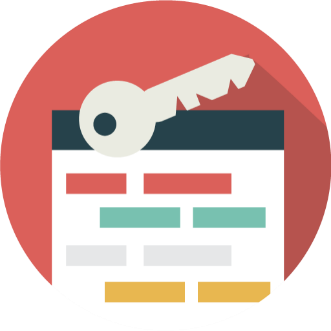 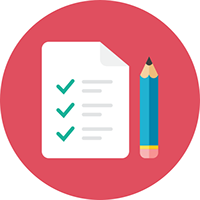 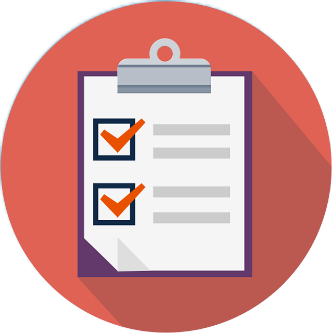 [Speaker Notes: La CEDOM, menciona que para realizar un proyecto domótico en la etapa de instalación existen fases, de modo que pueda realizar un seguimiento adecuado del proyecto y minimizar fallos.]
LA TELEVISIÓN DIGITAL TERRESTRE Y SU INCURSIÓN EN EL ECUADOR
La televisión como medio de comunicación evoluciona desde las transmisiones analógicas, hasta las digitales.
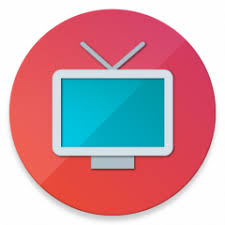 El 85.1% de los hogares ecuatorianos tienen al menos un televisor.
En la televisión analógica existe una relación señal ruido lo que puede derivar en distorsiones.
La televisión digital nace como solución a la televisión analógica.
La televisión digital permite el envío de audio, video y datos mediante señales digitales.
[Speaker Notes: La televisión es un medio de comunicación, el cual ha ido evolucionando desde las primeras transmisiones analógicas, hasta las más actuales transmisiones digitales. Según Donoso, en la elaboración de un reportaje sobre las posibles consecuencias del apagón analógico, menciona que al menos el 85.1% de los hogares tienen al menos un televisor. La televisión analógica tal y como la conocemos tiene una relación señal ruido que puede derivar en distorsiones, por lo que la televisión digital además de solucionar ese problema permite el envío de audio, video y datos mediante el mismo canal]
LA TELEVISIÓN DIGITAL TERRESTRE Y SU INCURSIÓN EN EL ECUADOR
PRIMERAS PRUEBAS DE TRANSMISIÓN
SE ANALIZAN ESTÁNDARES DE TRANSMISIÓN PARA LA TDT
2000
2010
2013
2009
2012
MINTEL FIRMA LA ADOPCIÓN DEL SISTEMA ISDB-Tb
ECUADOR TV Y OROMAR TRANSMITEN PROGRAMACIÓN CON SEÑAL DIGITAL
TELEVISIÓN ANALÓGICA
INTERACTIVIDAD PARA LA TELEVISIÓN DIGITAL Y EL MIDDLEWARE GINGA
La interactividad permite el envío y recepción de datos permitiendo la retroalimentación entre el usuario y el televisor.
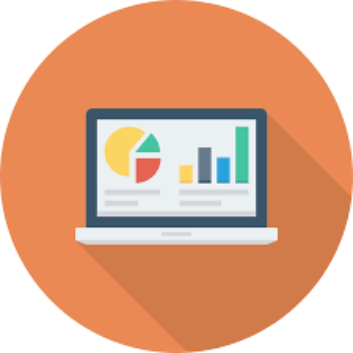 Un middleware es un software heterogéneo que permite interactuar con distintas aplicaciones, sistemas de software o hardware, redes, etc.
El estándar brasileño ISDB-Tb y la UIT recomiendan a Ginga como la capa de software para el desarrollo de aplicaciones interactivas.
Ginga emplea paradigmas declarativos (Ginga NCL) e imperativos (LUA) para el desarrollo de aplicaciones interactivas.
[Speaker Notes: El estándar brasileño ISDB-Tb y la Union internacional de telecomunicaciones recomiendan a Ginga como la capa de software para el desarrollo de aplicaciones interactivas por lo que es idónea para sistemas multiplataforma y centralizados]
INTERACTIVIDAD PARA LA TELEVISIÓN DIGITAL Y EL MIDDLEWARE GINGA
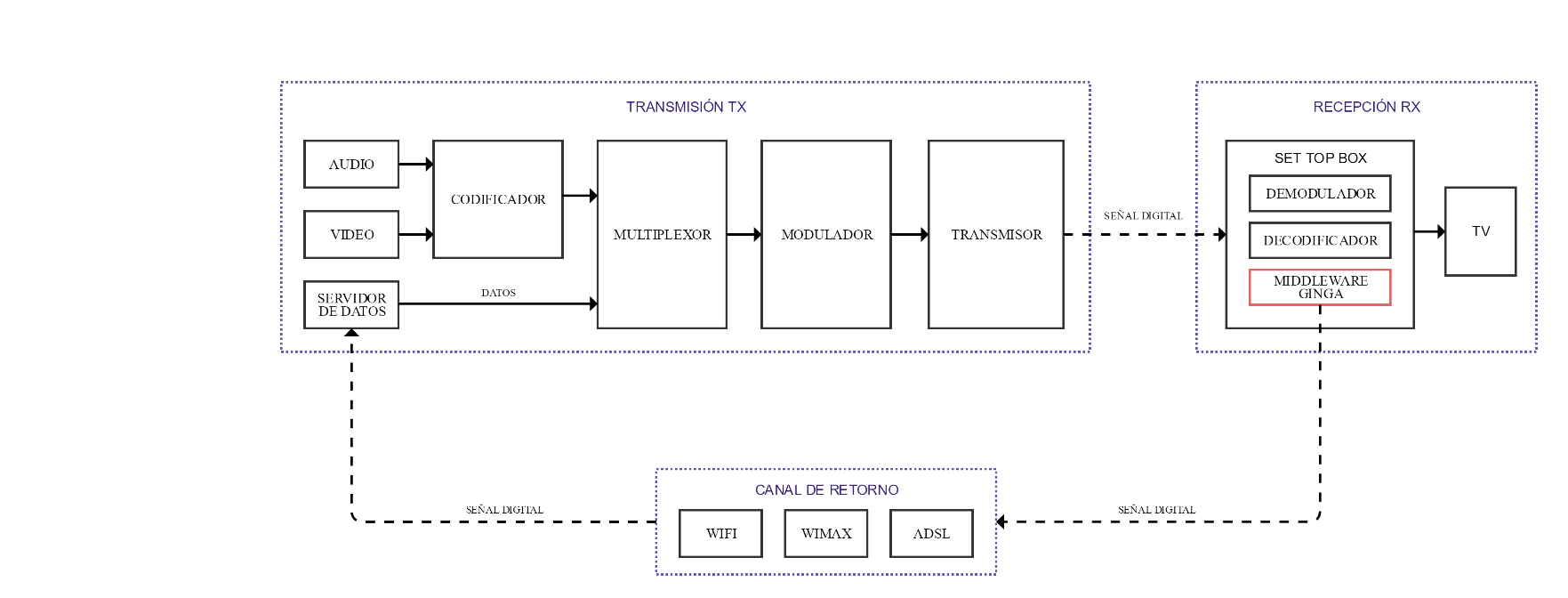 DISEÑO E IMPLEMENTACIÓN DEL SISTEMA DOMÓTICO
DESCRIPCIÓN DE LA INSTALACIÓN
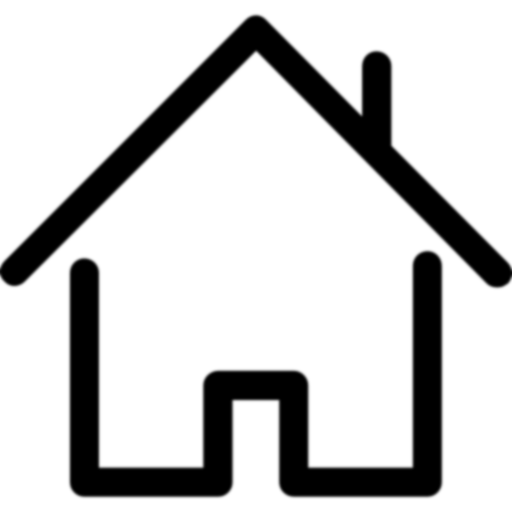 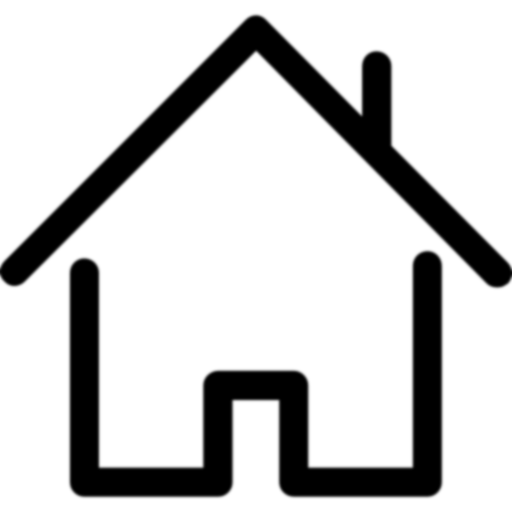 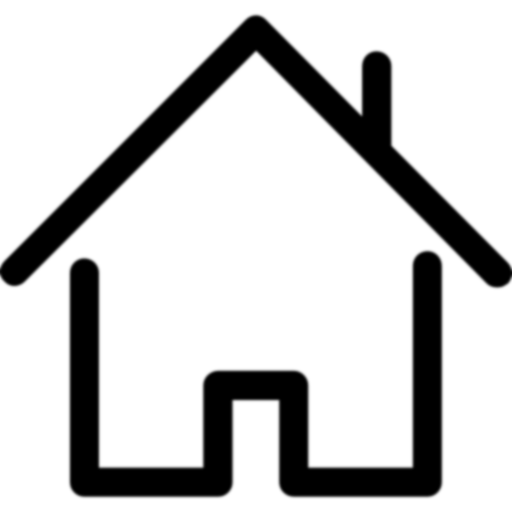 1
2
3
LA INSTALACIÓN SE REALIZA EN UNA MAQUETA LA CUAL ES UNA REPRESENTACIÓN DE UNA VIVIENDA REAL
LA MAQUETA TIENE UNA ESCALA DE 1:13
LA MAQUETA REPRESENTA LAS FUNCIONALIDADES DE UNA VIVIENDA REAL
DESCRIPCIÓN DE LA INSTALACIÓN
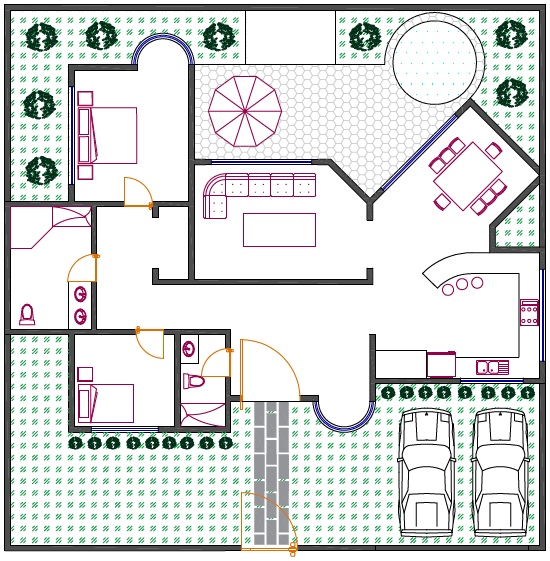 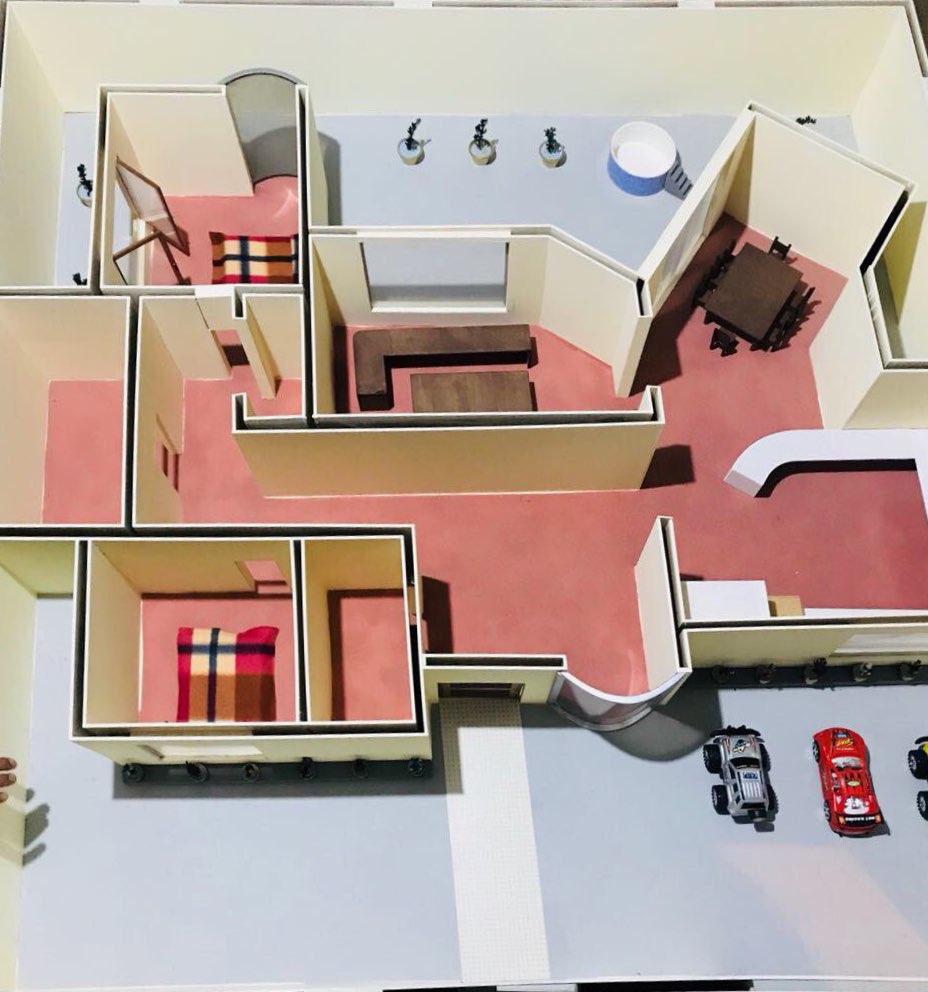 DESCRIPCIÓN DEL SISTEMA Y LAS FUNCIONES A REALIZAR
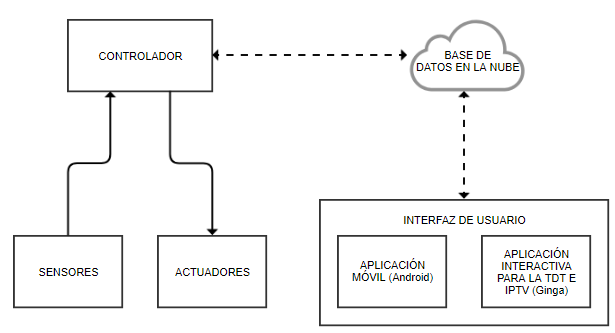 Es un sistema con arquitectura de control centralizada.

Incluye sensores, actuadores e interfaz de usuario.

Posee una base de datos en tiempo real ubicada en la nube.
DESCRIPCIÓN DEL SISTEMA Y LAS FUNCIONES A REALIZAR
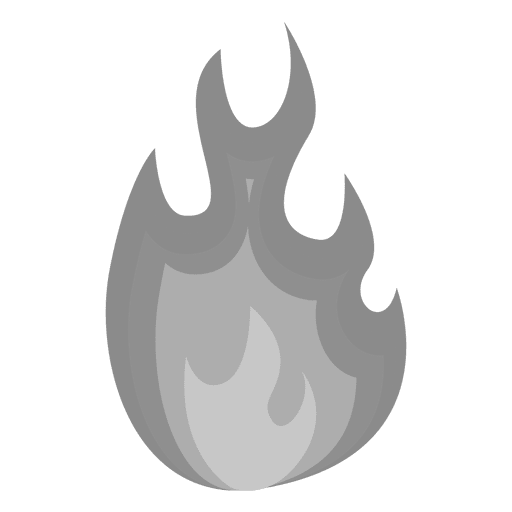 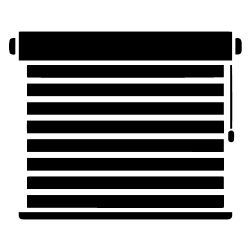 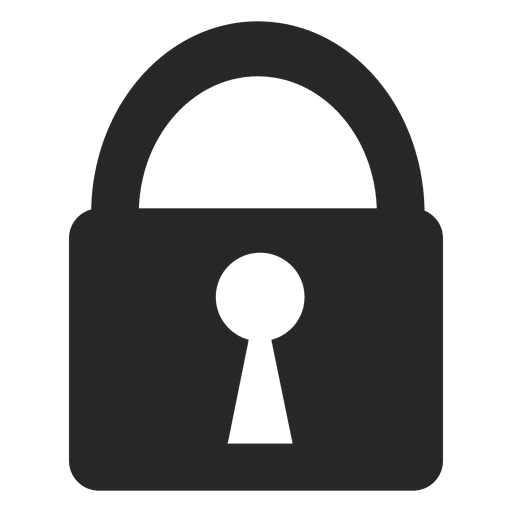 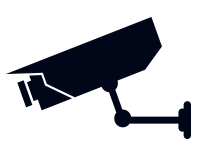 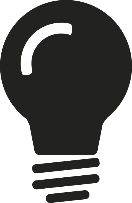 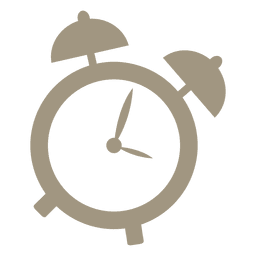 CONTROL DE ILUMINACIÓN
CONTROL DE ESCENARIOS
CÁMARAS DE SEGURIDAD
CONTROL DE PERSIANAS
ALARMA DE INTRUSIÓN
ALARMA TÉCNICA
DESCRIPCIÓN DE LOS ELEMENTOS Y SU UBICACIÓN
ALARMA DE INTRUSIÓN
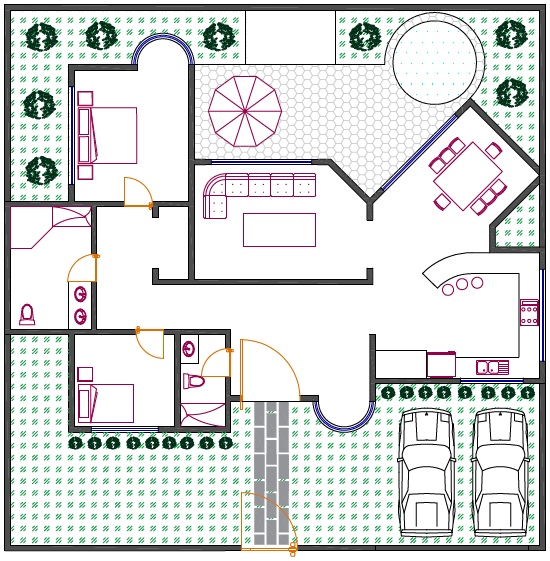 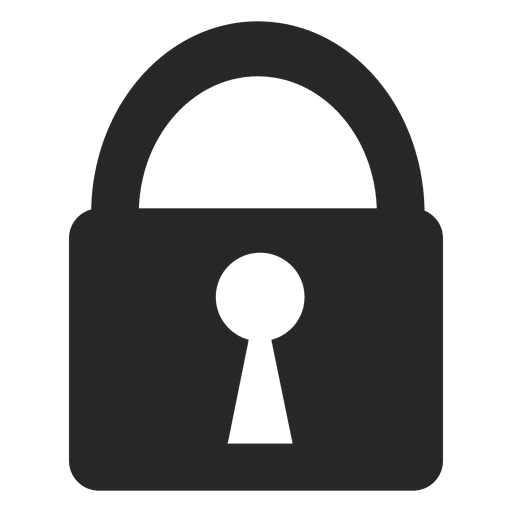 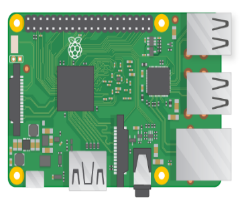 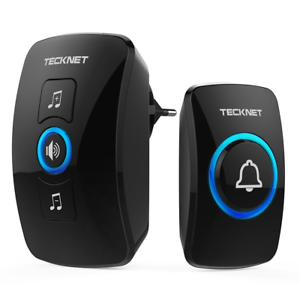 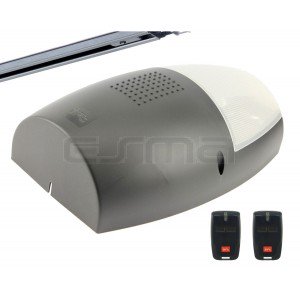 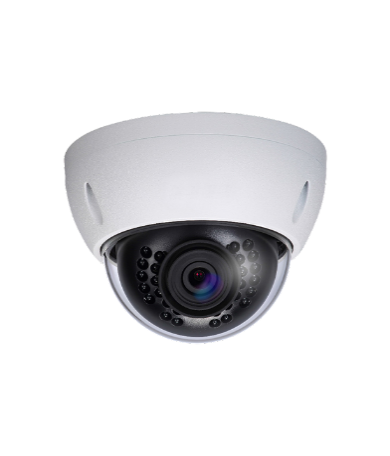 DESCRIPCIÓN DE LOS ELEMENTOS Y SU UBICACIÓN
ALARMA DE INTRUSIÓN
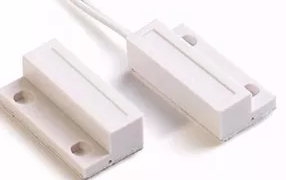 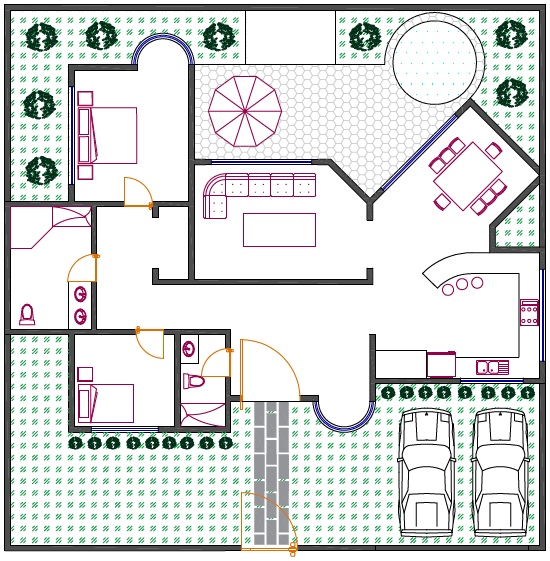 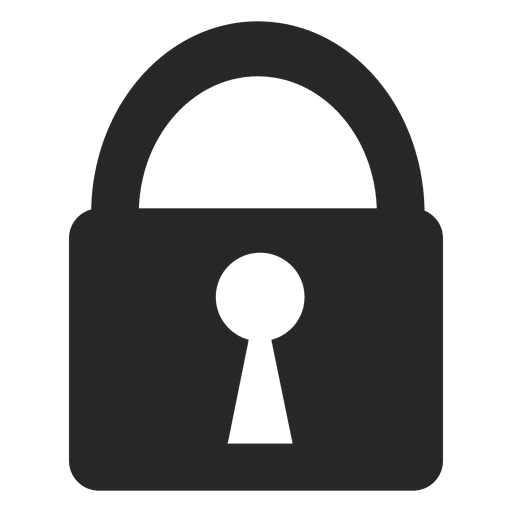 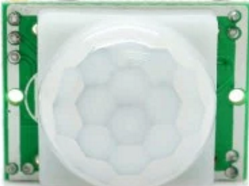 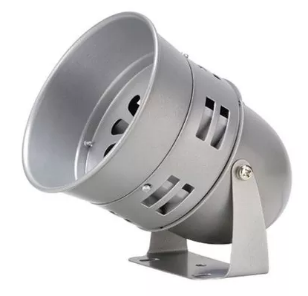 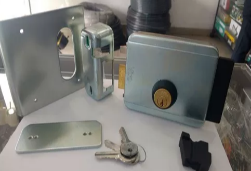 DESCRIPCIÓN DE LOS ELEMENTOS Y SU UBICACIÓN
ALARMA TÉCNICA
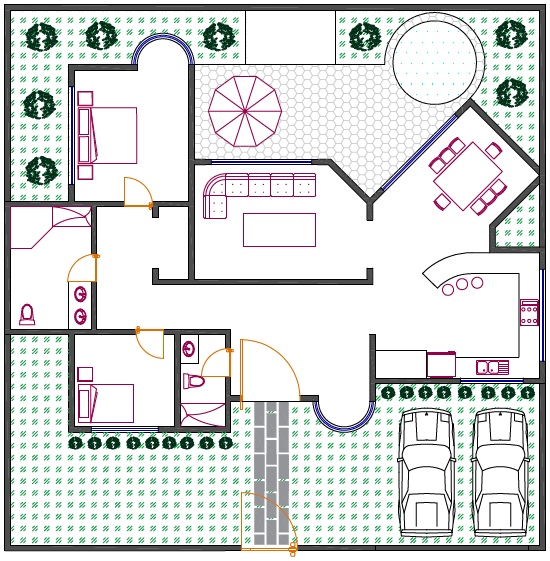 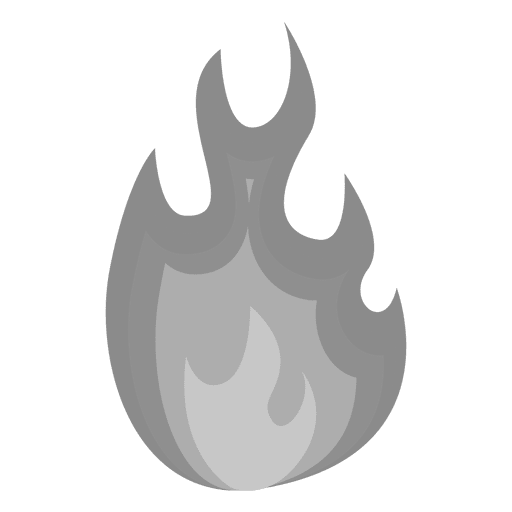 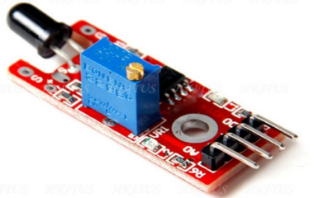 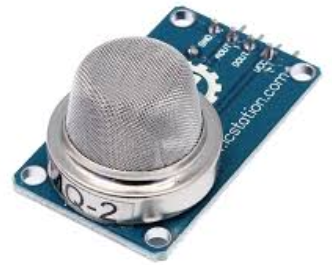 DESCRIPCIÓN DE LOS ELEMENTOS Y SU UBICACIÓN
CÁMARAS DE SEGURIDAD
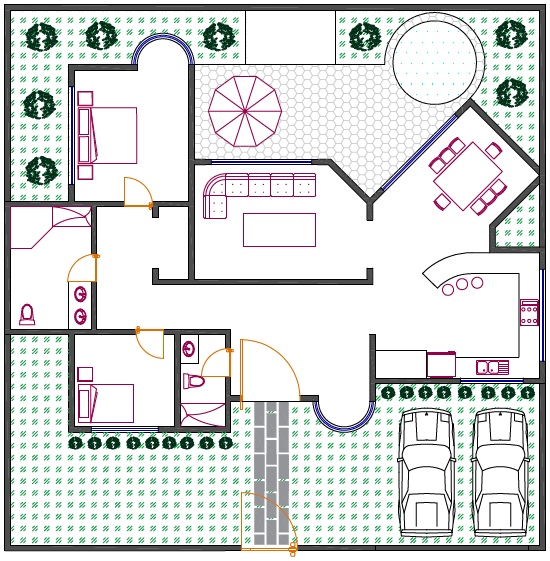 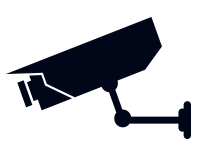 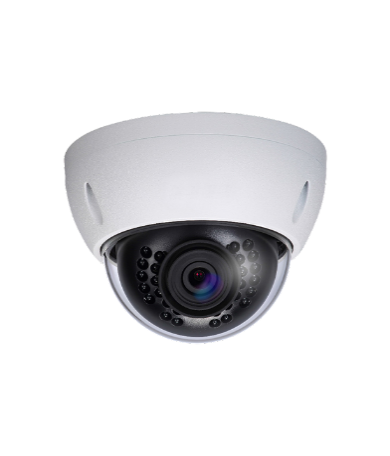 DESCRIPCIÓN DE LOS ELEMENTOS Y SU UBICACIÓN
CONTROL DE ILUMINACIÓN
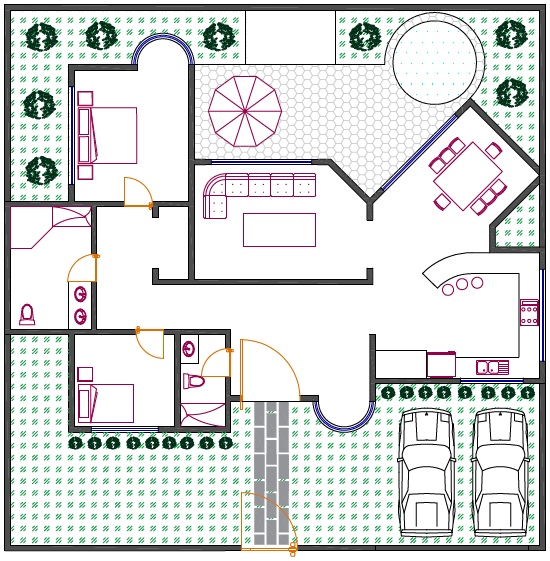 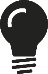 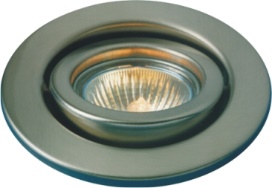 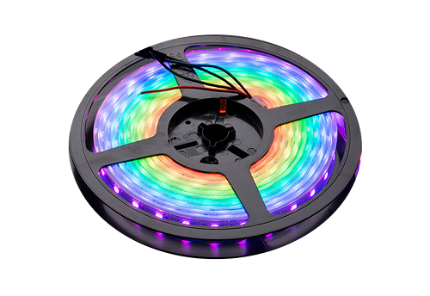 DESCRIPCIÓN DE LOS ELEMENTOS Y SU UBICACIÓN
CONTROL DE PERSIANAS
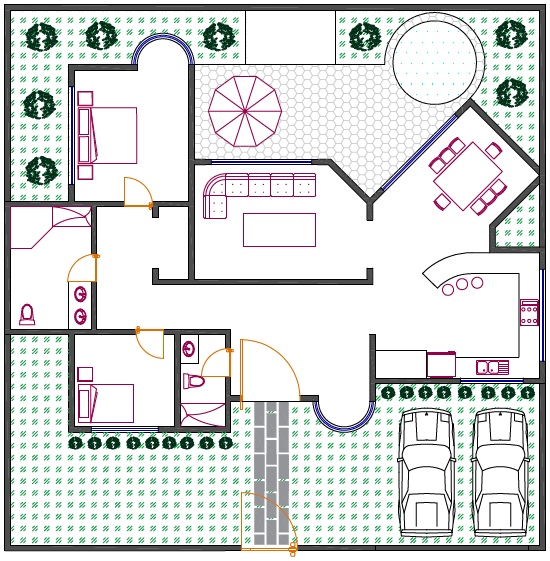 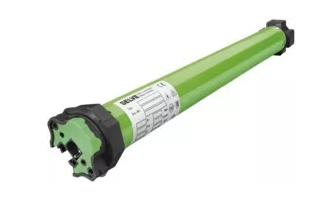 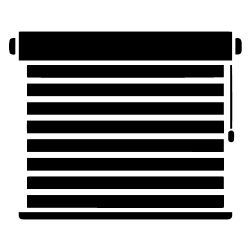 NIVEL DOMÓTICO DE LA INSTALACIÓN
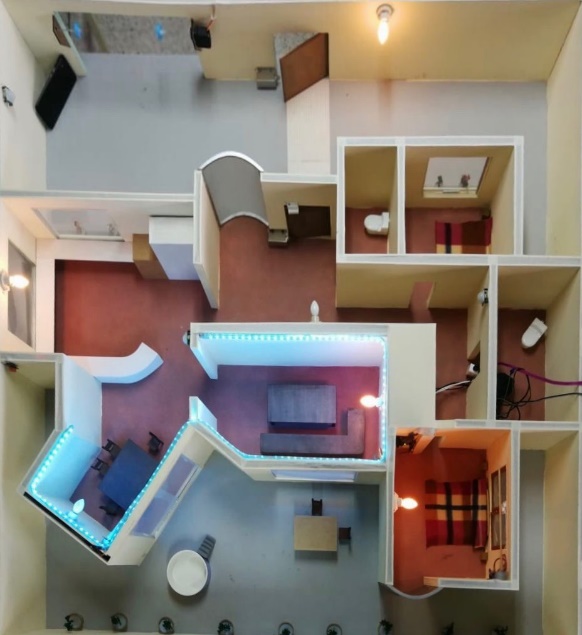 AENOR 
EA0026
31 PUNTOS 

9 APLICACIONES 

NIVEL MEDIO DE AUTOMATIZACIÓN
[Speaker Notes: El sistema implementado es un sistema robusto, el cual abarca una amplia gama de aplicaciones y dispositivos cumpliendo con 31 puntos y 9 aplicaciones para la asignación del Nivel 2, según la norma AENOR el cual es un nivel medio de domotización]
PROGRAMACIÓN DEL CONTROLADOR Y BASE DE DATOS EN TIEMPO REAL
El sistema tiene una orientación hacia el IoT y se utiliza Firebase para satisfacer esta necesidad.

Se utilizan los servicios de autentificación de usuario, base de datos en tiempo real y almacenamiento de información de la plataforma de Firebase.

El leguaje utilizado para la programación del controlador es Python, donde se procesan los pedidos del usuario y se analiza el estado de los sensores para cambiar el estado de los actuadores.
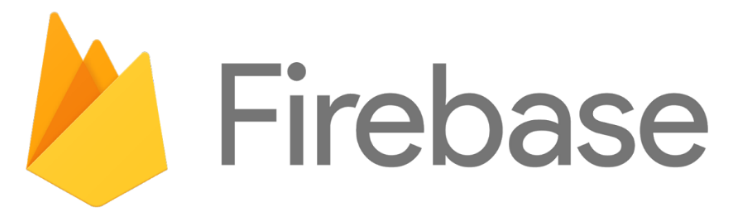 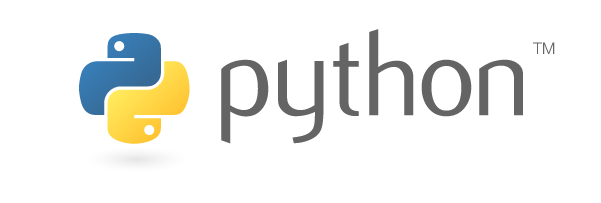 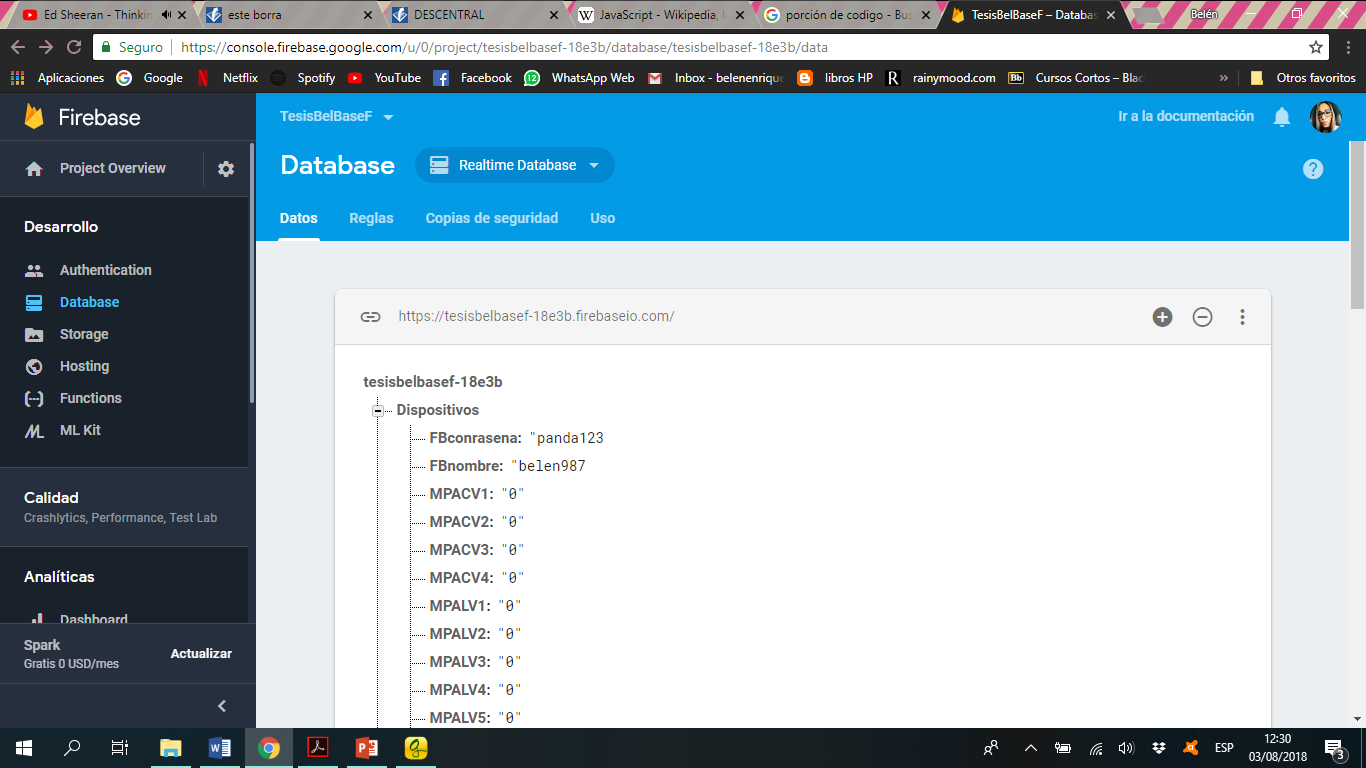 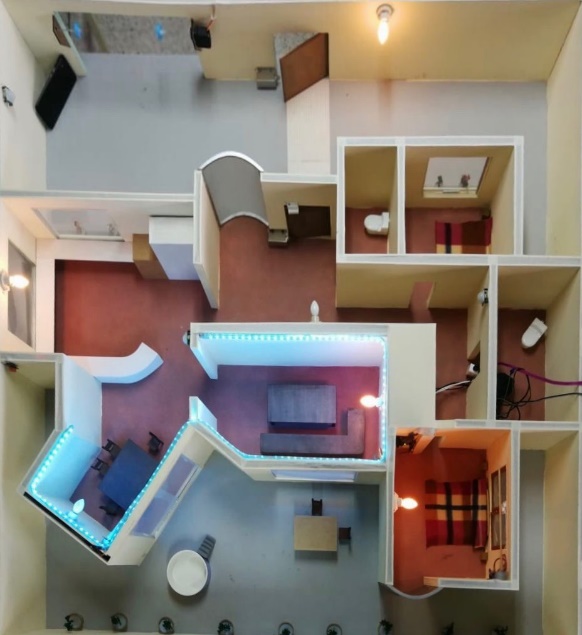 PROGRAMACIÓN DEL CONTROLADOR Y BASE DE DATOS EN TIEMPO REAL
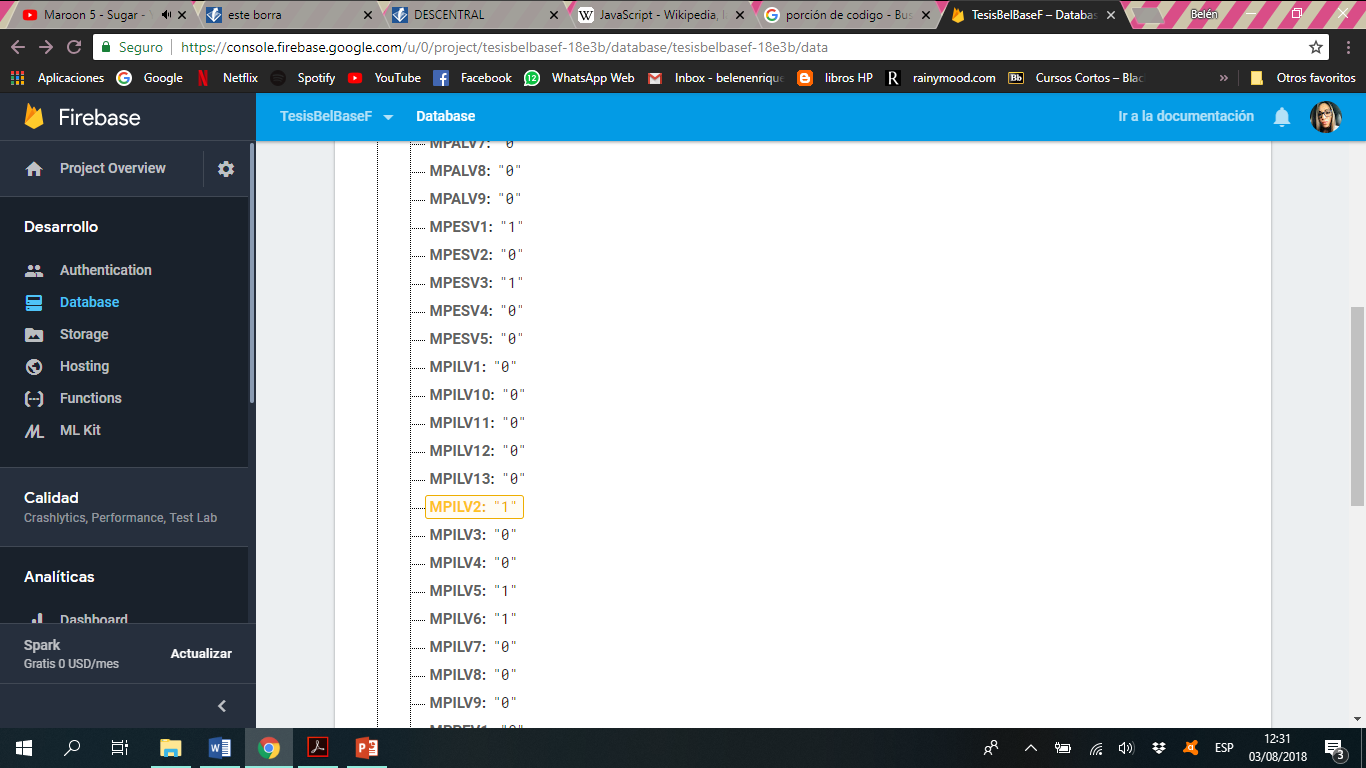 DISEÑO Y DESARROLLO DE LA APLICACIÓN INTERACTIVA
DESARROLLO DE LA APLICACIÓN EN GINGA
Tiene como objetivo proveer al usuario la percepción personalizada de los equipos instalados en su vivienda.
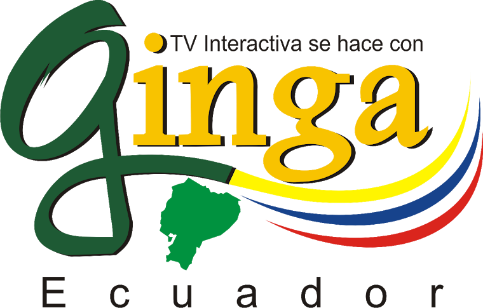 Aplicación es centrada en el usuario, intuitiva y fácil de usar.
La aplicación permite la comunicación entre la interfaz de usuario y la base de datos en tiempo real.
Se puede tomar decisiones sobre el comportamiento de los dispositivos en beneficio de la seguridad, comodidad, eficiencia energética, etc.
DESARROLLO DE LA APLICACIÓN EN GINGA
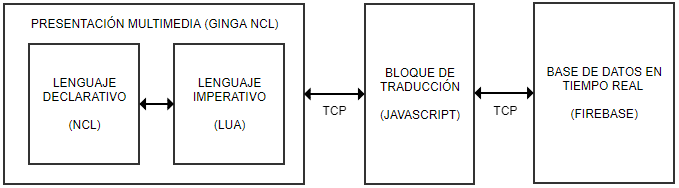 ENTORNO DE PRESENTACIÓN MULTIMEDIA
DESARROLLO DE LA APLICACIÓN EN GINGA
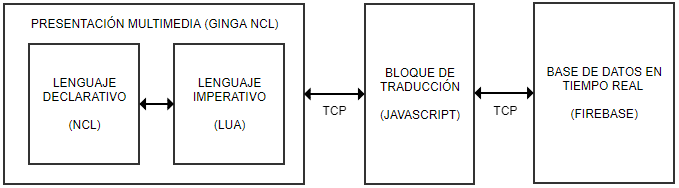 ALGORITMO DE PROCESAMIENTO DE INFORMACIÓN
DESARROLLO DE LA APLICACIÓN EN GINGA
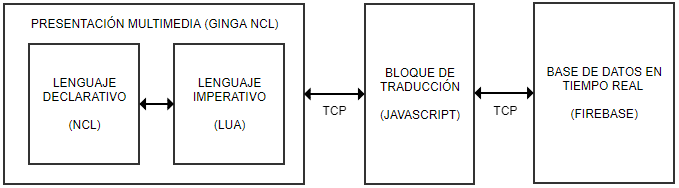 BLOQUE DE RECOPILACIÓN VALIDACIÓN Y ENVÍO DE DATOS
DESARROLLO DE LA APLICACIÓN EN GINGA
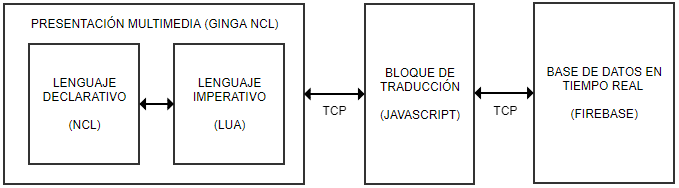 SERVICIO EN LA NUBE
DESARROLLO DE LA APLICACIÓN EN GINGA
12
PANTALLAS
Inicio
Inicio de sesión
Menú principal
Accesos
Alarmas
Cámaras
Escenarios
Iluminación
Persianas
Usuario
Información
Ayuda
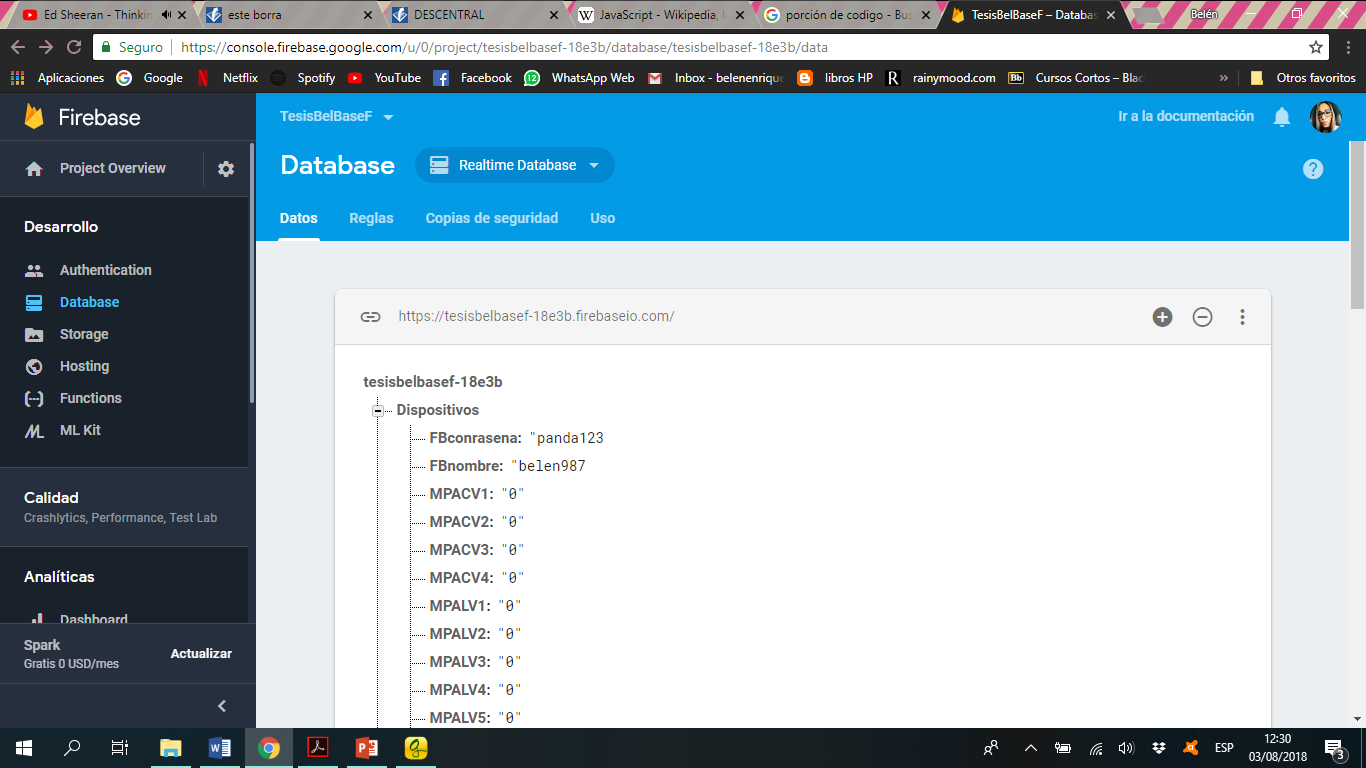 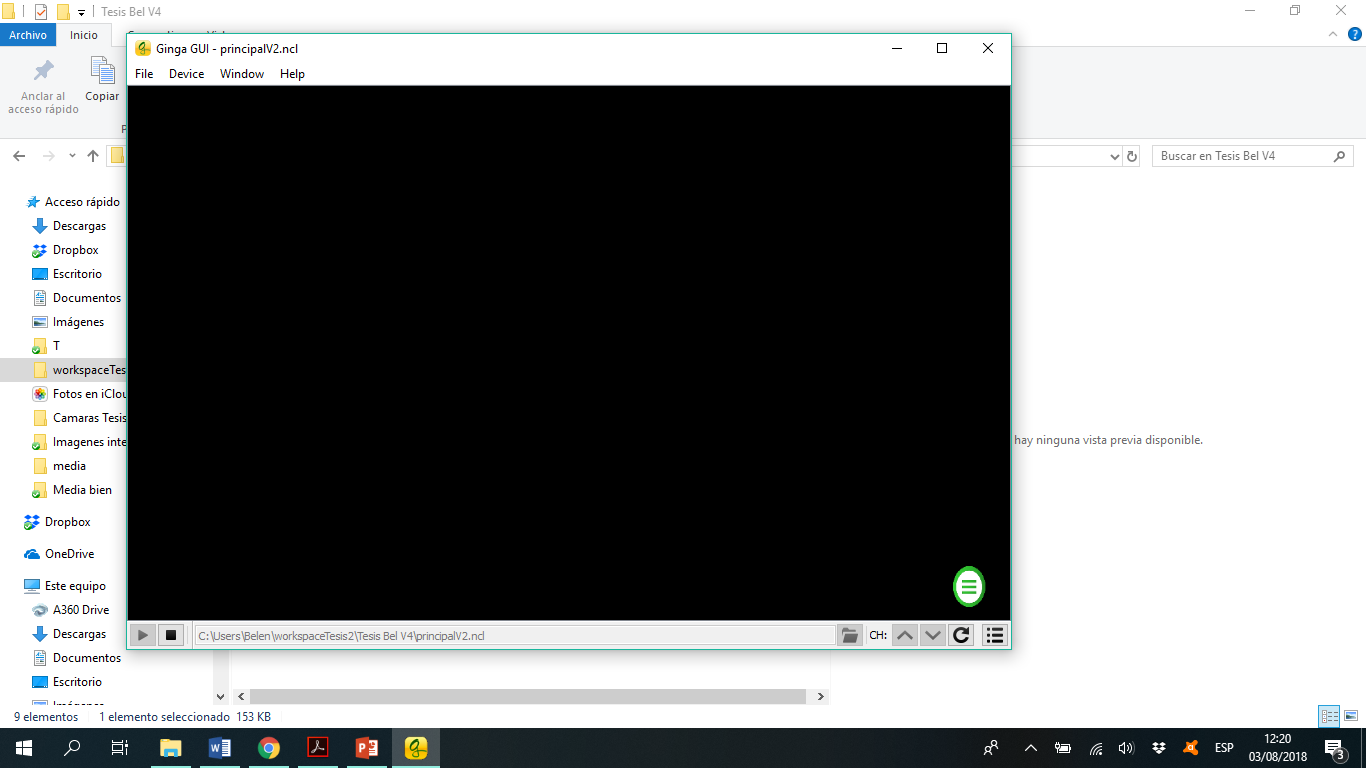 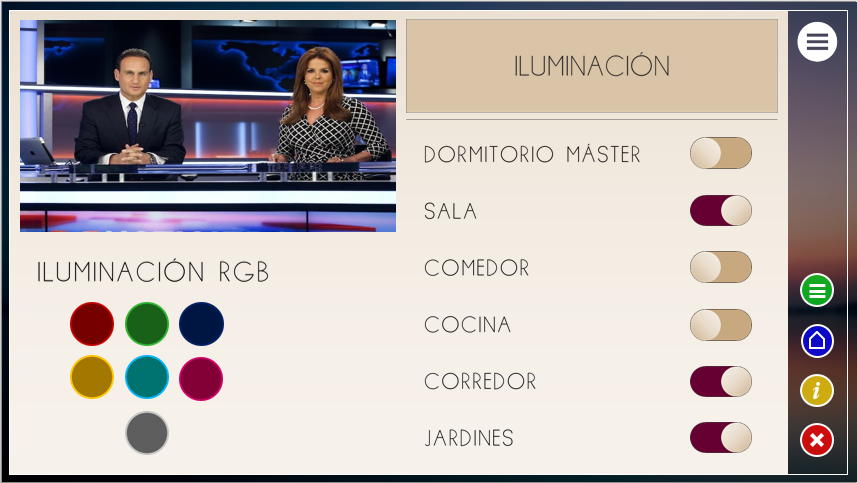 DESARROLLO DE LA APLICACIÓN EN GINGA
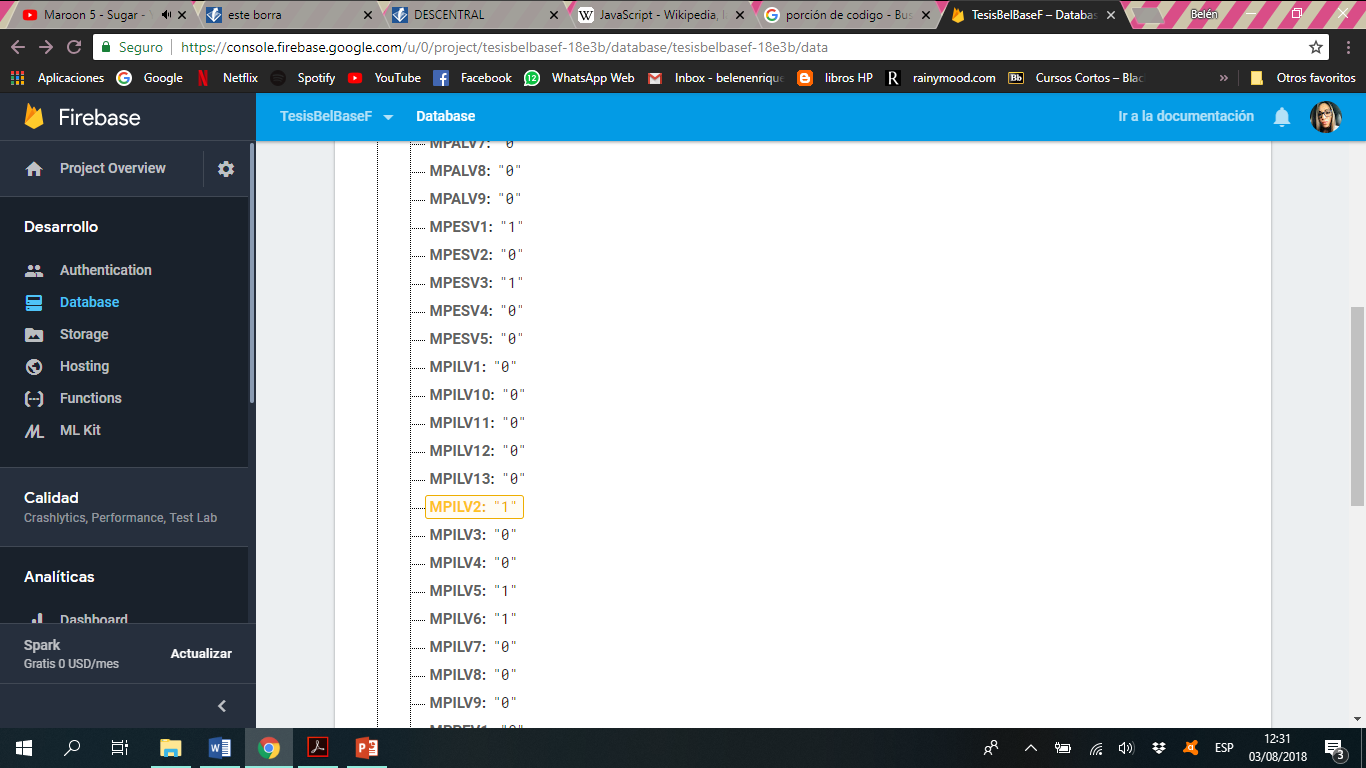 DESARROLLO DE LA APLICACIÓN MÓVIL
Es una extensión del aplicativo para la TDT.
Tiene las mismas prestaciones que la aplicación para la TDT, permitiendo el acceso al sistema domótico de manera remota.
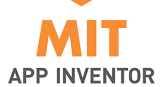 La interfaz se realiza mediante el entorno de programación de software libre de AppInventor.
DESARROLLO DE LA APLICACIÓN MÓVIL
15
PANTALLAS
Inicio
Registro
Inicio de sesión
Menú principal
Accesos
Alarmas
Cámaras
Escenarios
Iluminación
Persianas
Usuario
Información
Ayuda
Desactivación
Emergentes
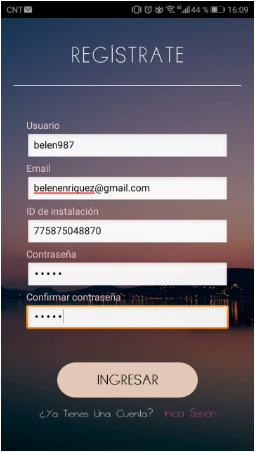 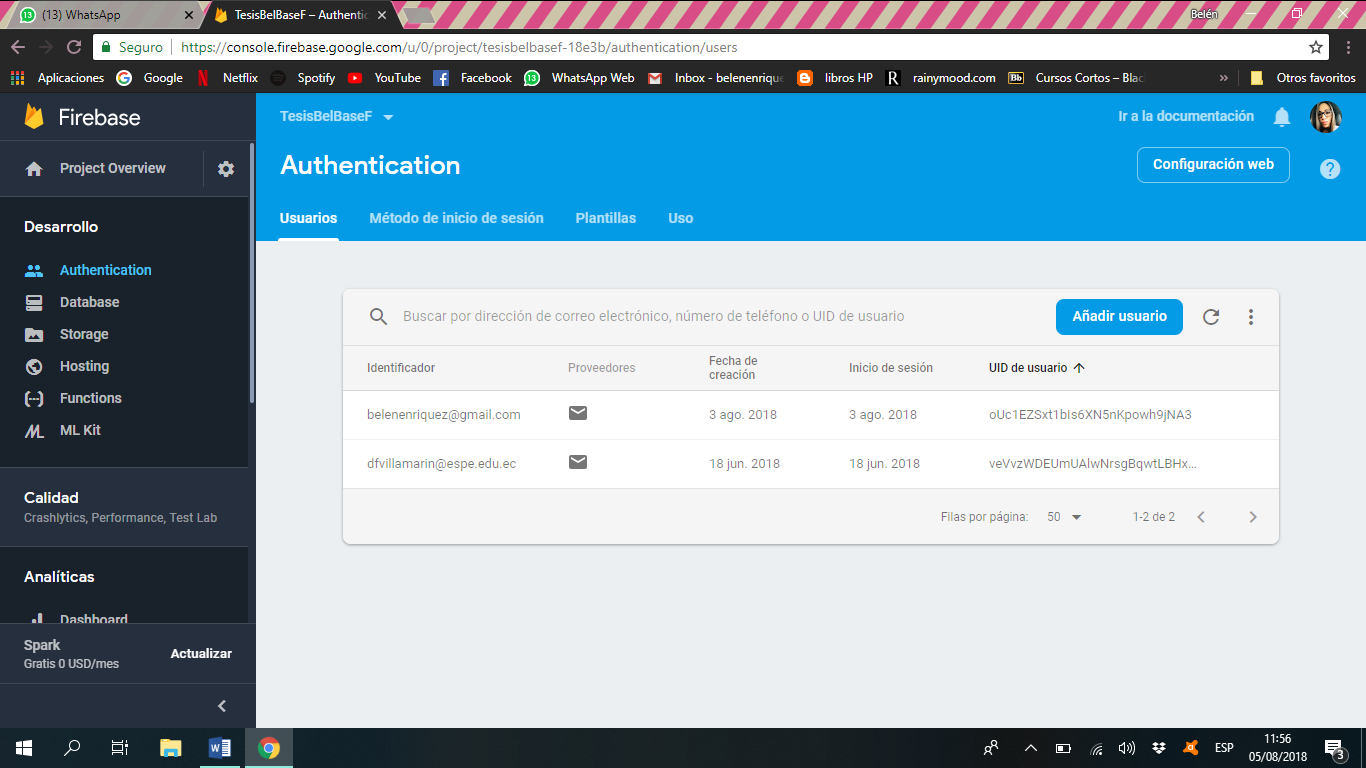 DESARROLLO DE LA APLICACIÓN MÓVIL
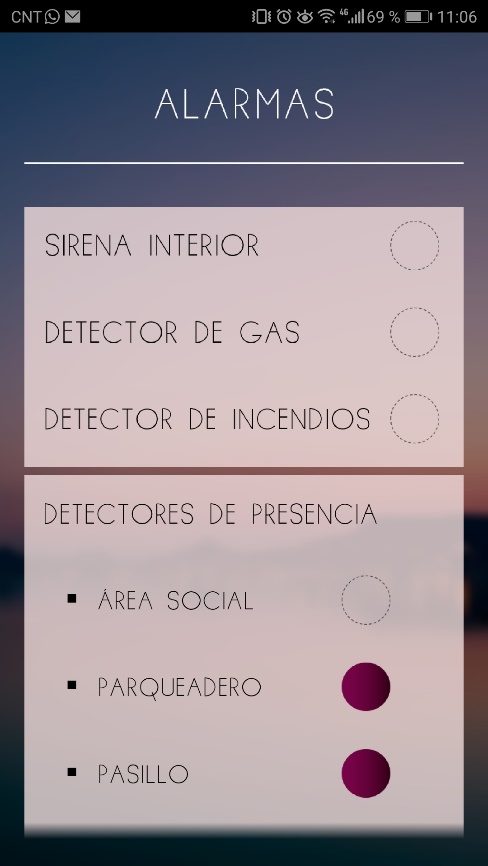 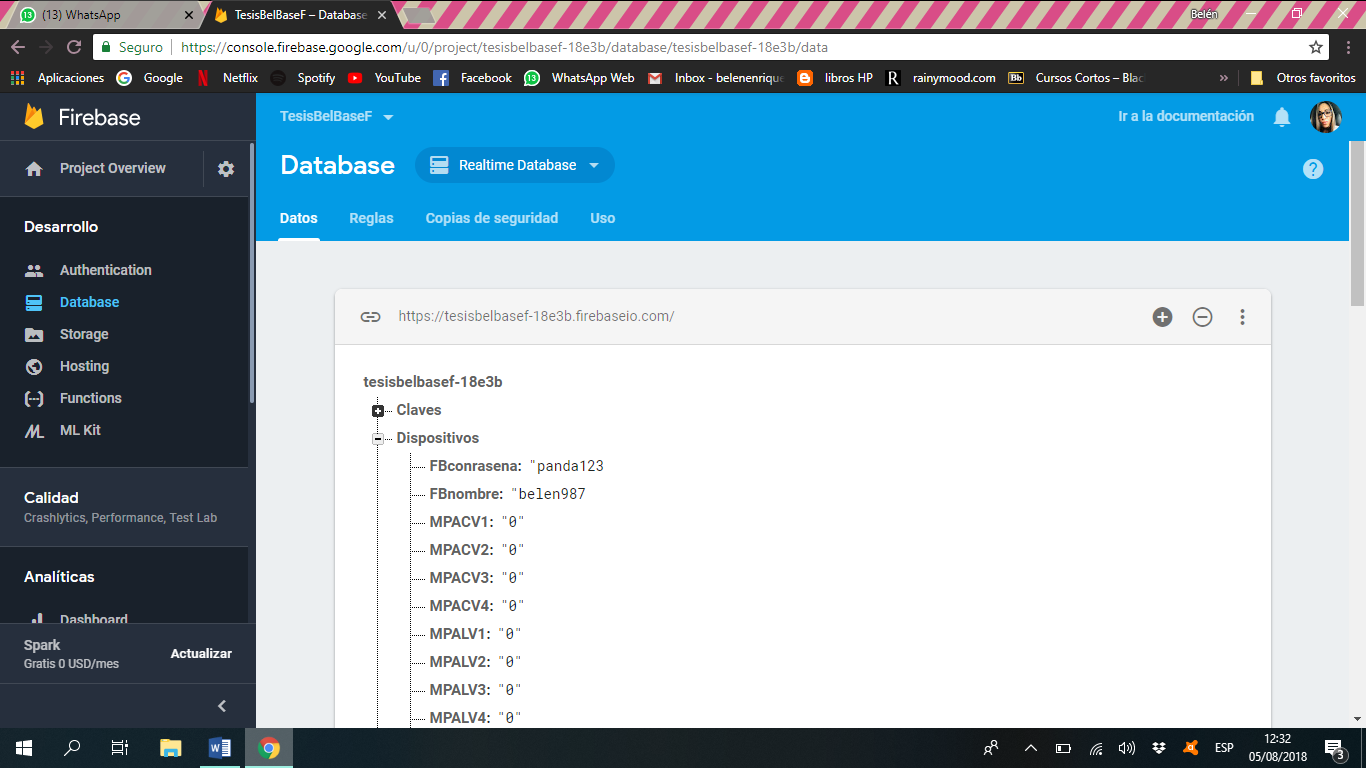 DESARROLLO DE LA APLICACIÓN MÓVIL
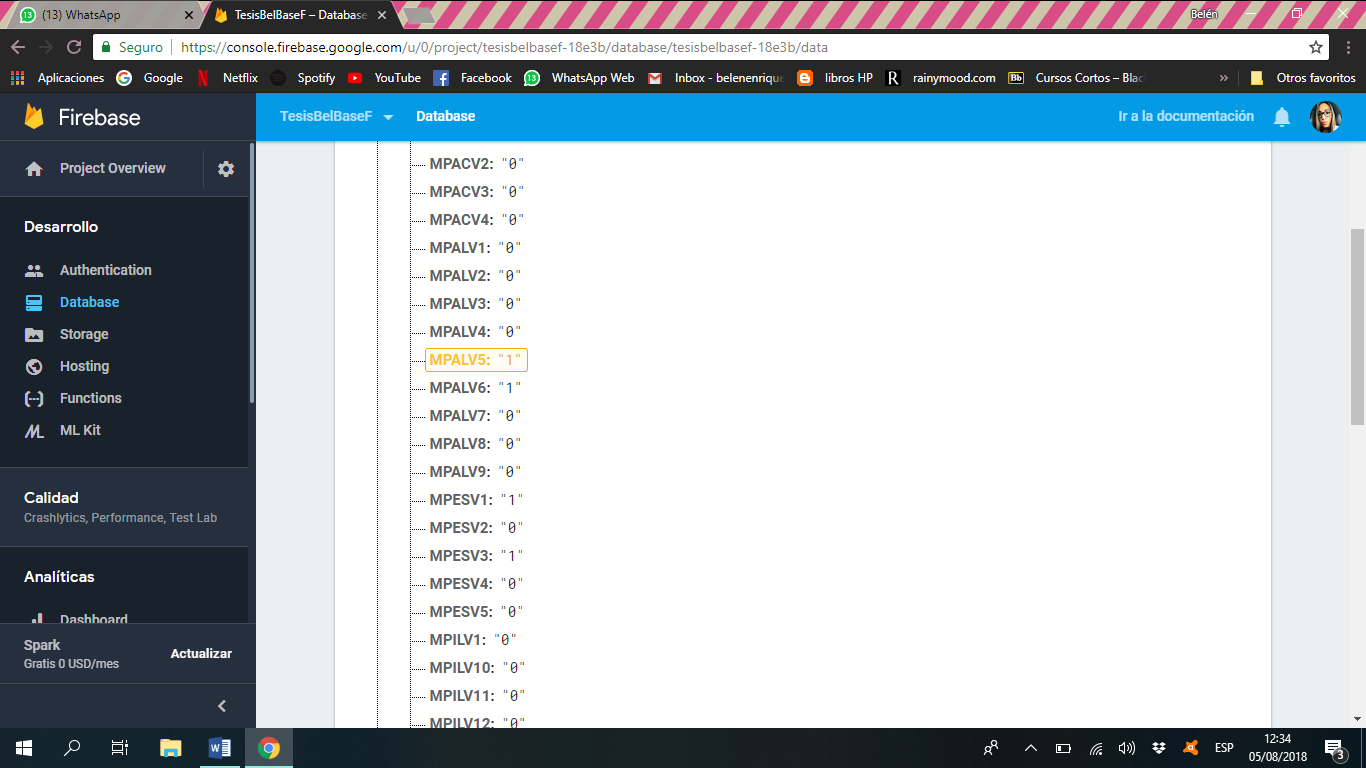 PRUEBAS Y RESULTADOS
PRUEBAS
Unitarias 
Integración
Dispositivos 
Continuidad
Tiempo de reacción
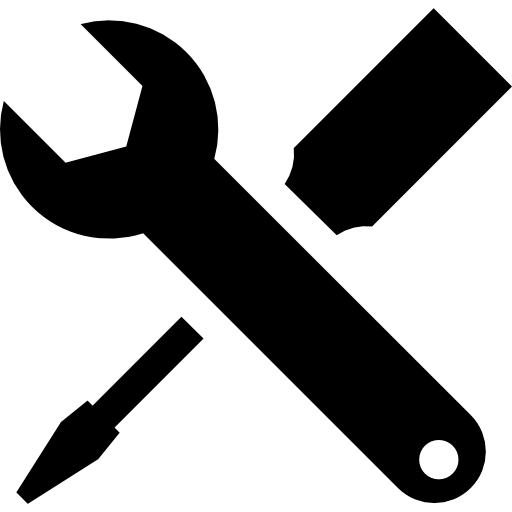 PRUEBAS DE FUNCIONAMIENTO
Contenido
Navegación
Tiempo de respuesta
Utilidad y satisfacción 
Manual de usuario y aprendizaje
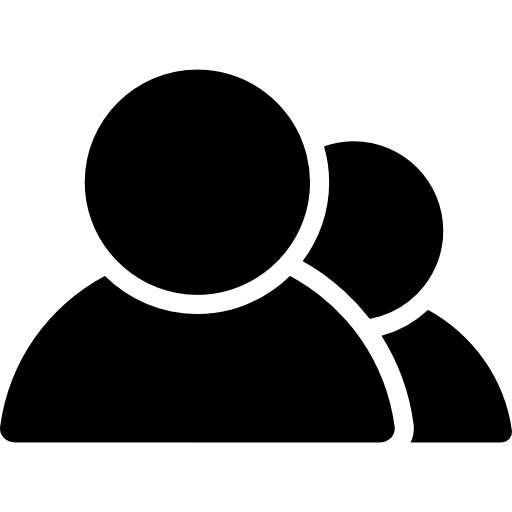 PRUEBAS DE USABILIDAD
RESULTADOS
PRUEBAS DE FUNCIONAMIENTO
TIEMPO DE REACCIÓN
1
2
3
Trayecto que recorren los datos.
Implementación del middleware.
Tipo de programación y controlador.
RESULTADOS
PRUEBAS DE USABILIDAD 
SECCIÓN 1: CONTENIDOS
94% de las personas entregaron resultados favorables
Mejorar aspectos de visibilidad
RESULTADOS
PRUEBAS DE USABILIDAD 
SECCIÓN 2: NAVEGACIÓN
89% de las personas entregaron resultados favorables
Fomentar la educación de los usuarios sobre la interactividad de la TV
RESULTADOS
PRUEBAS DE USABILIDAD 
SECCIÓN 3: TIEMPO DE RESPUESTA
53% de las personas entregaron resultados favorables
Reducir el tiempo de retardo del sistema al máximo
RESULTADOS
PRUEBAS DE USABILIDAD 
SECCIÓN 4: UTILIDAD Y SATISFACCIÓN
64%
29%
7%
APLICACIÓN MUY ÚTIL
93% de las personas entregaron resultados favorables
0 %	          		       50%	    	       	              100%
APLICACIÓN ÚTIL
Fomentar la educación de los usuarios sobre los beneficios de la automatización
0 %	         	             	        50%	    		              100%
APLICACIÓN INDIFERENTE
0 %	         	            	       50%       		       	             100%
RESULTADOS
PRUEBAS DE USABILIDAD 
SECCIÓN 5: MANUAL DE USUARIO Y APRENDIZAJE
33% de las personas necesitaron el manual de usuario
47% de las personas no necesitaron el manual de usuario
RESULTADOS
PRUEBAS DE USABILIDAD 
SECCIÓN 5: MANUAL DE USUARIO Y APRENDIZAJE
Personas nativas del internet tienen mayor facilidad de adaptación a los sistemas nuevos y complejos
RESULTADOS
PRUEBAS DE USABILIDAD 
SECCIÓN 5: MANUAL DE USUARIO Y APRENDIZAJE
93% de las personas considera que la mayoría de la gente aprendería a hacer uso del sistema fácilmente
RESULTADOS
RESULTADO FINANCIERO
2.022,33 (COSTO TOTAL DEL SISTEMA)
$
1.498,32 (COSTO DISPOSITIVOS)
20% (COSTO DE DESARROLLO)
15% (COSTO DE INSTALACIÓN)
4,93 $/M2
CONCLUSIONES Y RECOMENDACIONES
CONCLUSIONES
Se automatizó los sistemas eléctricos y electrónicos de una vivienda, interactuando con el estándar para el sistema brasileño de televisión digital ISDB-Tb mediante una aplicación interactiva basada en la plataforma Ginga.

La poca interacción de los sistemas eléctricos y electrónicos con aplicaciones o dispositivos de televisión digital, motivó la creación de una interfaz multiplataforma, multiprotocolo, donde se logró brindar al usuario operabilidad sobre los sistemas domóticos mediante un sistema innovador.  

El sistema es basado en el IoT por lo que para complementar la interfaz de la TDT, se creó una aplicación móvil para la plataforma de Android, el cual es el sistema operativo con mayor aceptación en el mercado, brindando movilidad al usuario.
CONCLUSIONES
El sistema domótico tiene como fin brindar al usuario mejores prestaciones en ámbitos como la seguridad, la eficiencia energética y el confort, a un bajo costo.

En base a las pruebas de funcionamiento, se comprobó que el sistema es robusto y a prueba de fallas, sin embargo el principal inconveniente es el tiempo de reacción frente a órdenes provenientes del usuario.

En base a las pruebas de usabilidad se comprueba que tanto la aplicación para la TDT como la aplicación móvil cumplen con las funciones propuestas para el control del sistema domótico, y además son intuitivas y amigables para el usuario.
TRABAJOS FUTUROS
Realizar un análisis de otros métodos de comunicación de la interfaz de la TDT con una base de datos en la nube o con el controlador.

Implementar el prototipo en una vivienda real de modo que las prestaciones que brinda el sistema puedan ser tangibles.

Realizar un análisis de mercado en el cual se evalúen costos de marketing, distribución, comercialización, patentes, etc.